Путешествие в литературную страну
Обобщающий урок по разделу «Поэтическая тетрадь1»
3 класс  
Подготовила: Надежина О.А.
учитель начальных классов
МКОУ «СОШ № 2 п. Теплое им. кавалера
ордена Красной Звезды К.Н. Емельянова»
Разминка
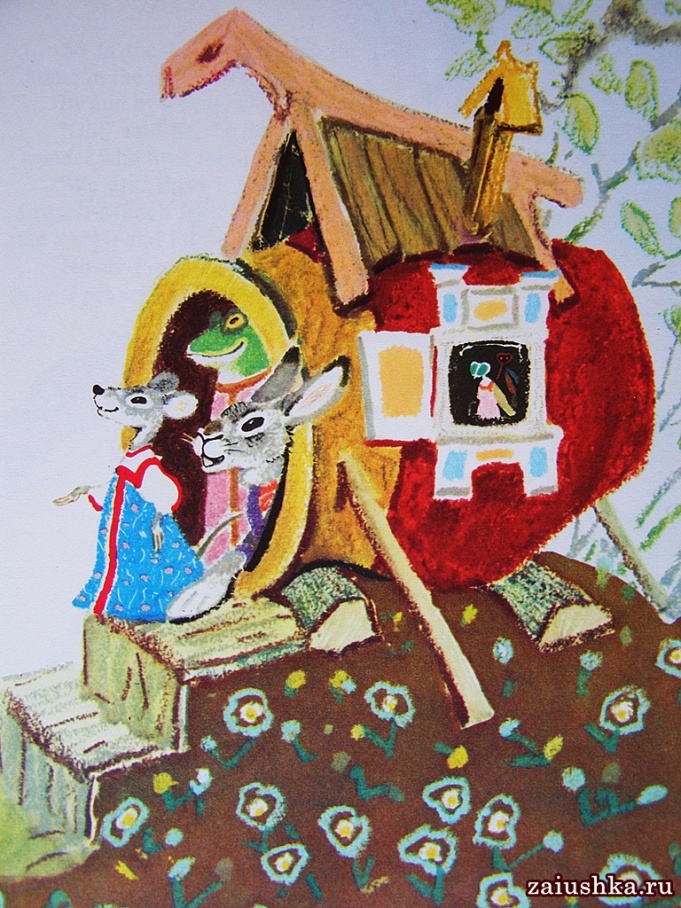 Как называется горшок, который сделали своим жилищем звери?
теремок
Викторина
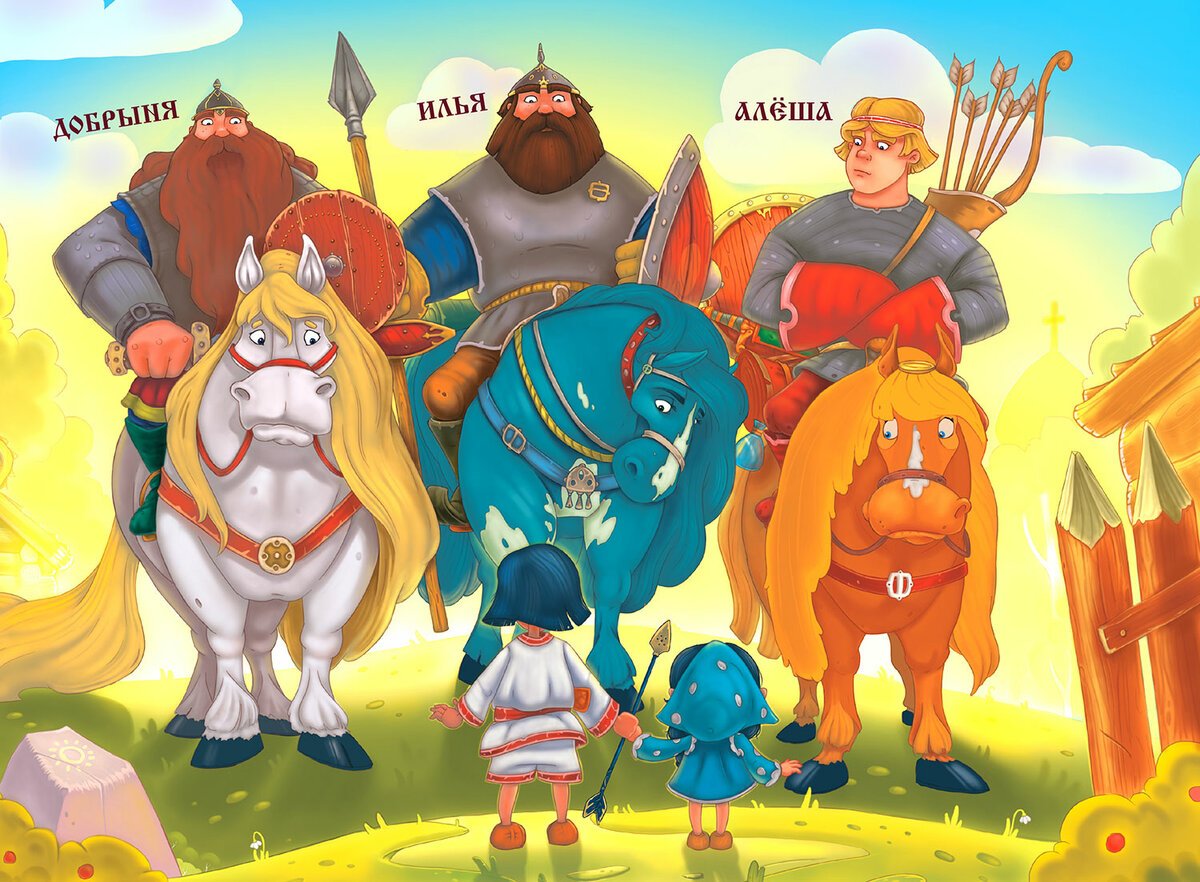 Как звали трёх былинных героев-богатырей?
Викторина
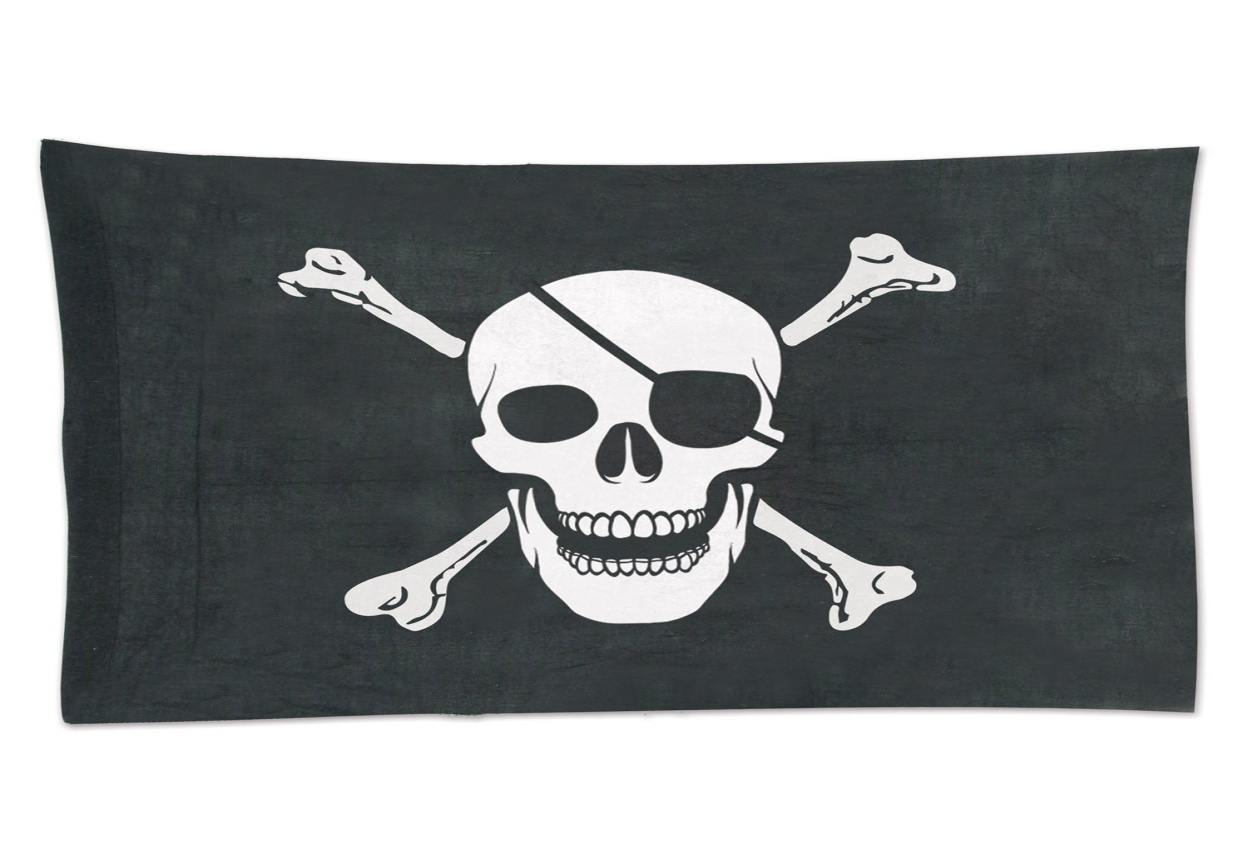 На флаге пиратских кораблей, который называется «Весёлый Роджер», нарисованы эти знаки. Что это?
Викторина
Главарь разбойников из мультфильма «Бременские музыканты»?

Атаманша
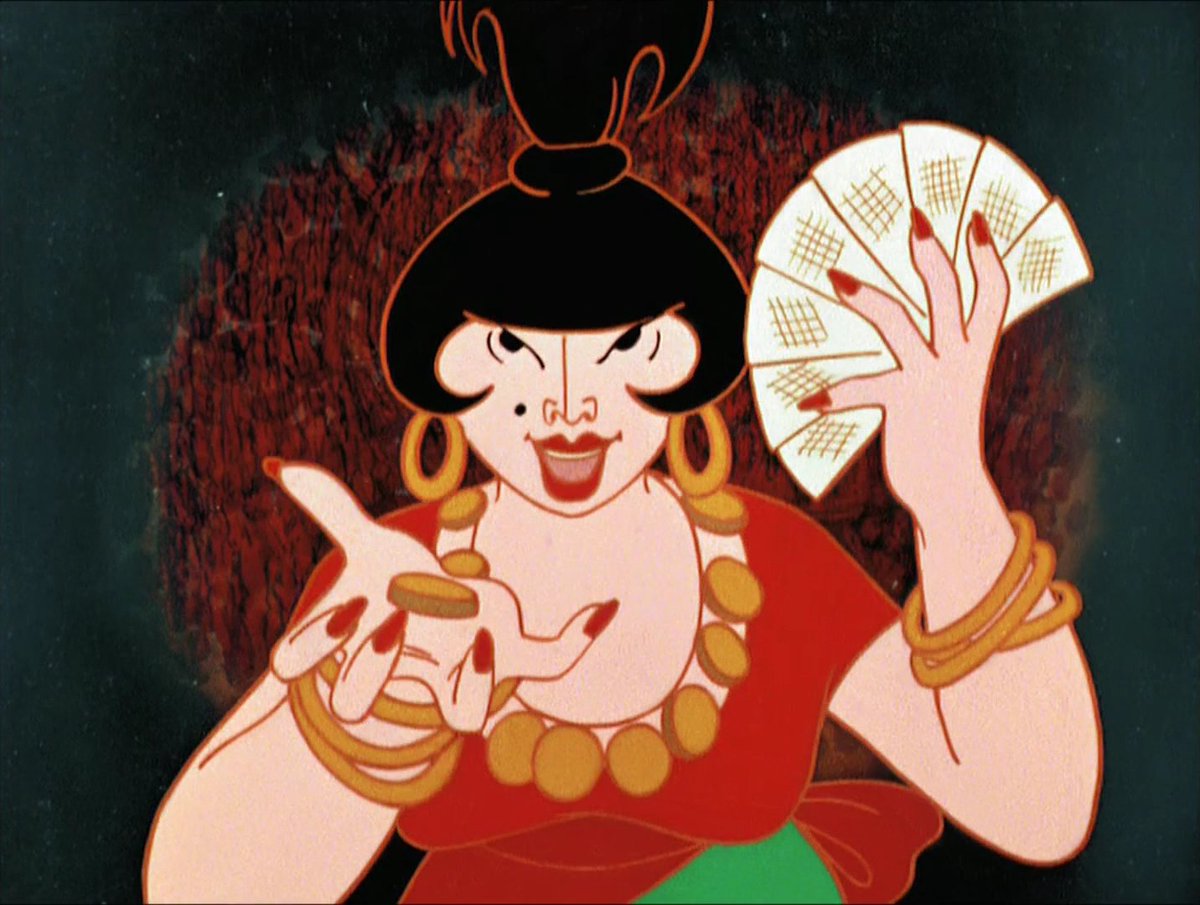 Викторина
Кто достал со дна озера для Буратино золотой ключик?
Черепаха Тортила
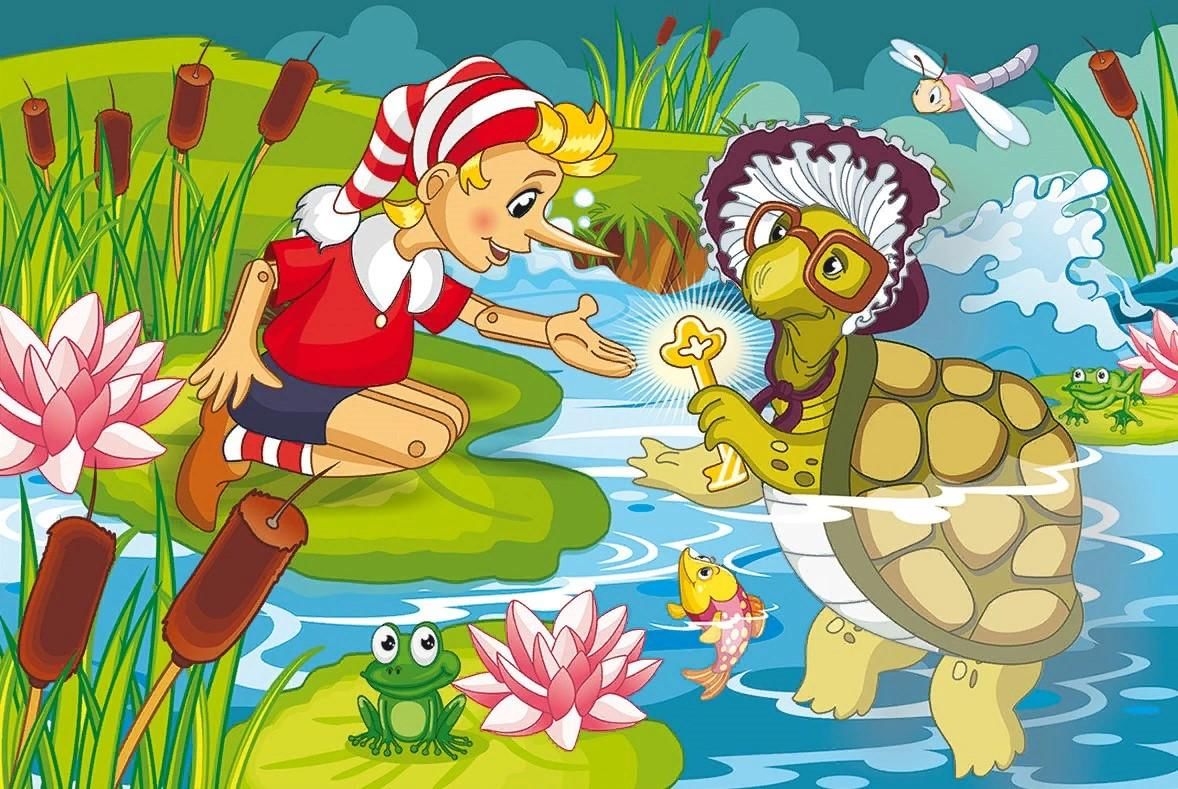 Викторина
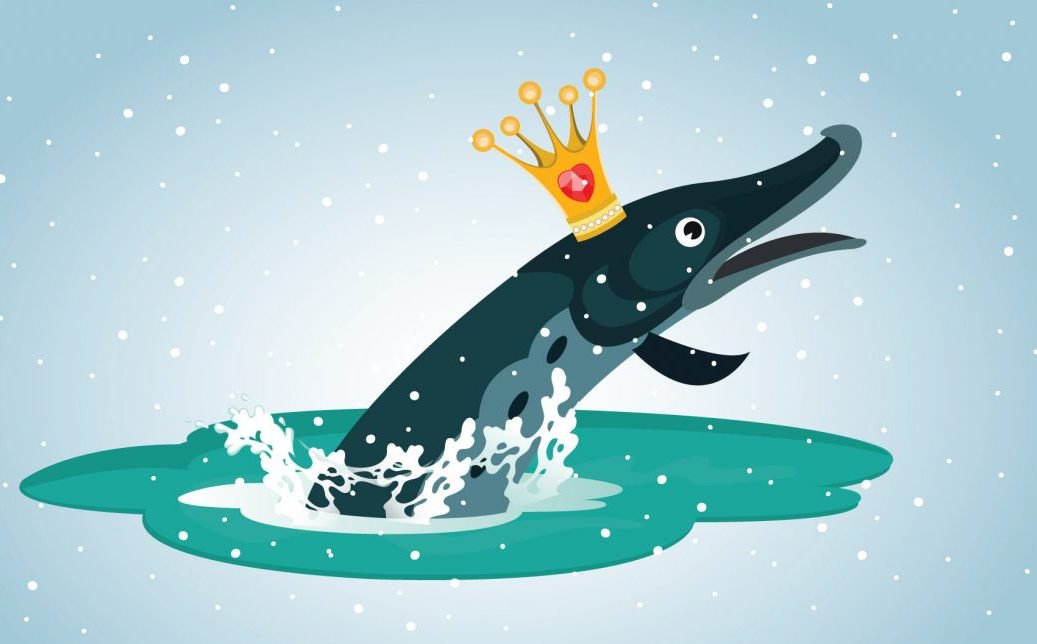 Волшебница, исполнявшая желания сказочного Емели
Викторина
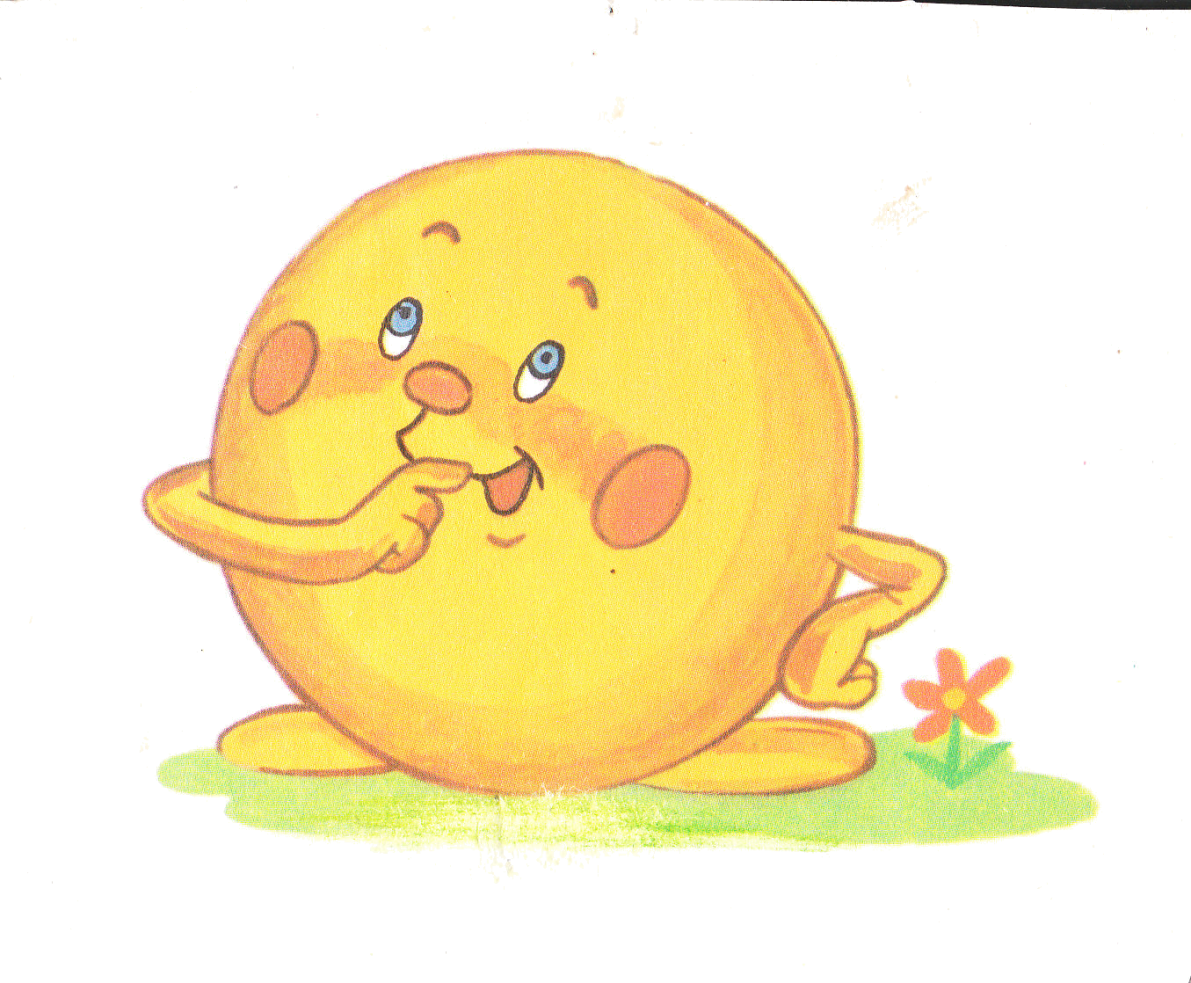 Как называется русская народная сказка, главный герой которой – хлебобулочное изделие?
Викторина
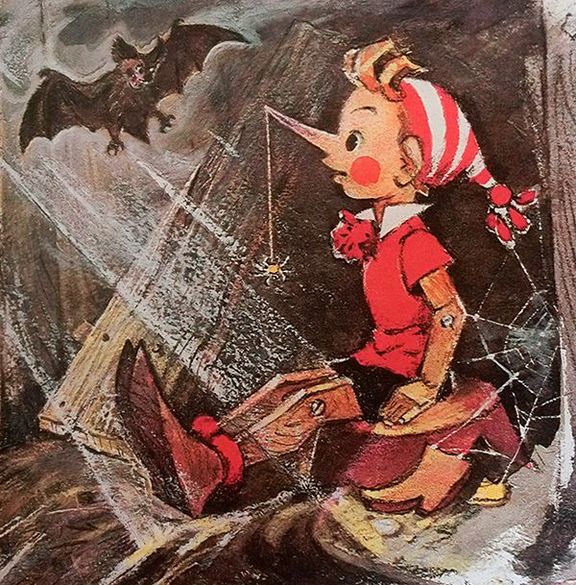 Как был наказан и где находился Буратино, до тех пор, пока не совершил побег в Страну Дураков, поддавшись на уговоры летучей мыши?
Викторина
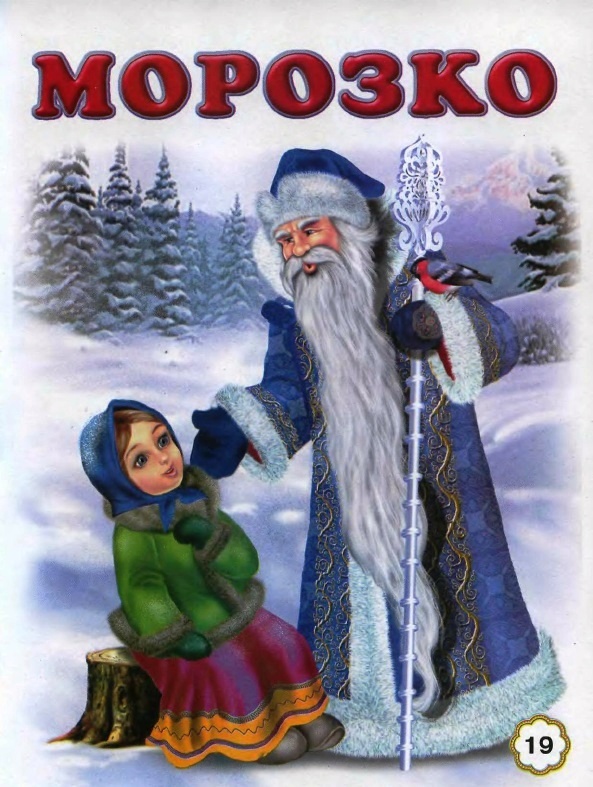 Как называется русская народная сказка о том, что вежливость и доброту никакой холод заморозить не может?
Узнай поэта
Тютчев 
Никитин 
Суриков
Фет
Афанасий Афанасьевич 
Иван Захарович
Фёдор Иванович
Иван Саввич
Узнайте, о чём идёт речь в пословицах?
Больше его – больше снега, больше снега – больше хлеба.
Он от ветра защищает, урожаю помогает.
Много его – не губи, мало его – береги, нет его – посади.
Волков бояться – в него не ходить.
Чем дальше в него, тем больше дров.
О ЛЕСЕ
И. Суриков
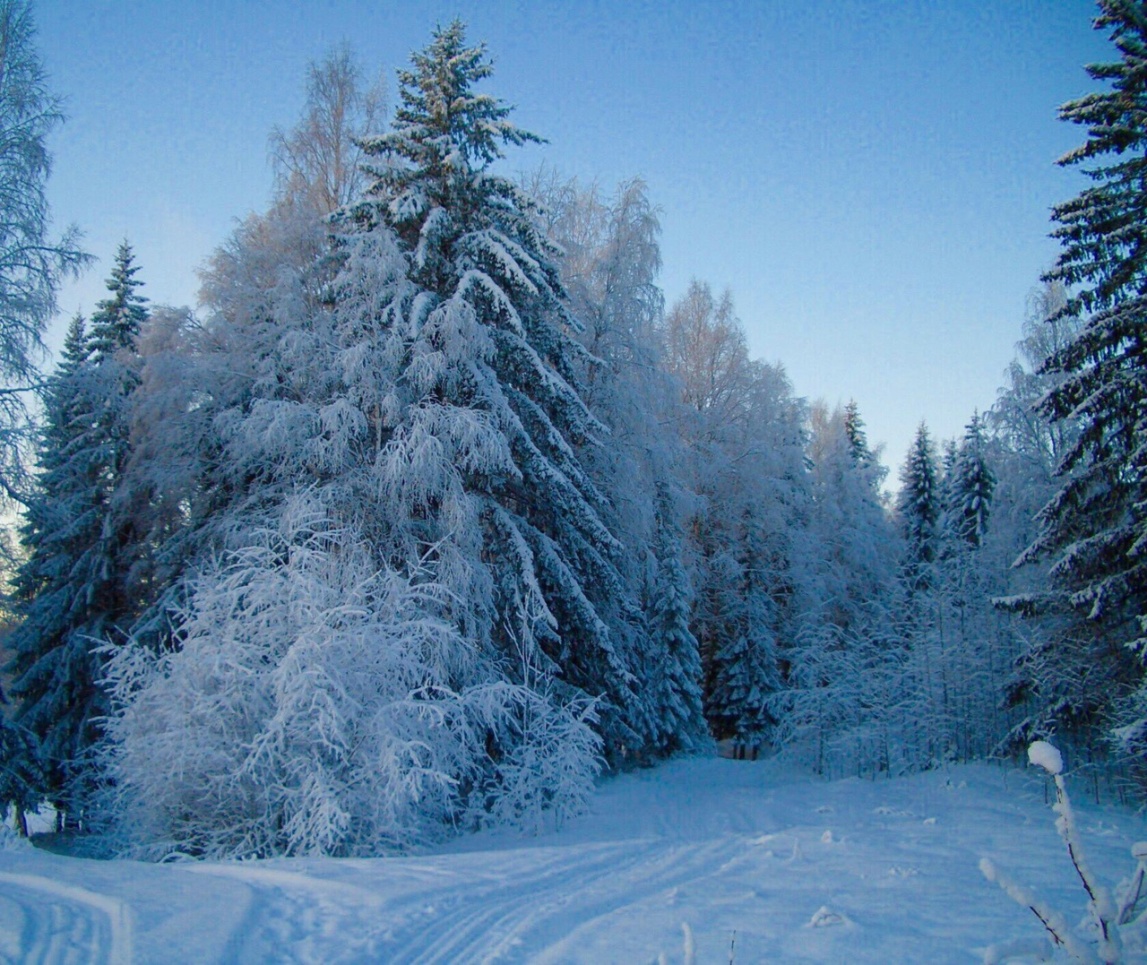 Тёмный лес, что шапкой,
Принакрылся чудной.
И заснул под нею
Крепко, непробудно.
И. Никитин
На безлюдный простор
Побелевших полей
Смотрит весело лес
Из-под Чёрных кудрей.
Словно рад он чему, -
И на ветках берёз,
Как алмазы, горят
Капли сдержанных слёз…
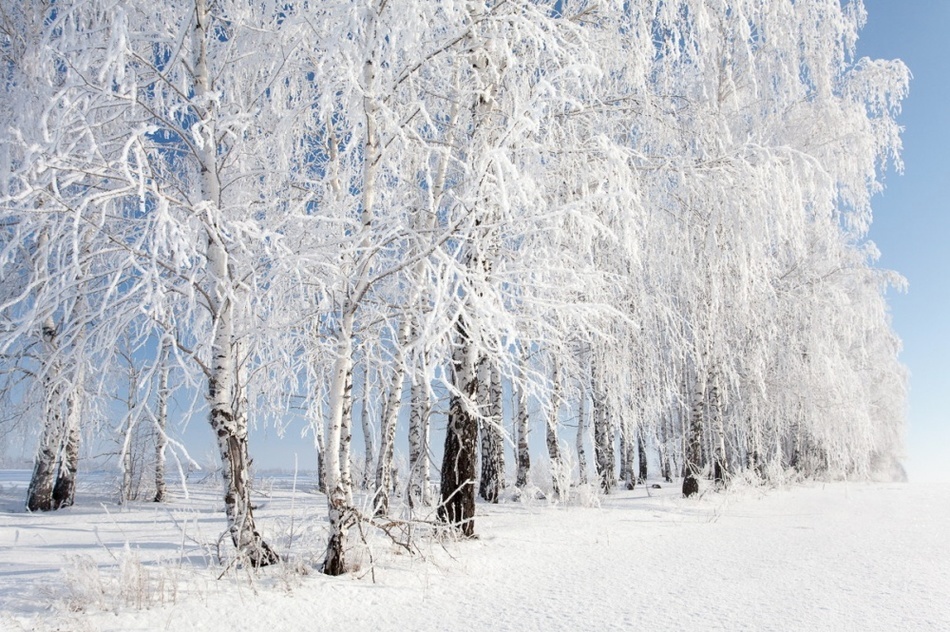 А. Фет
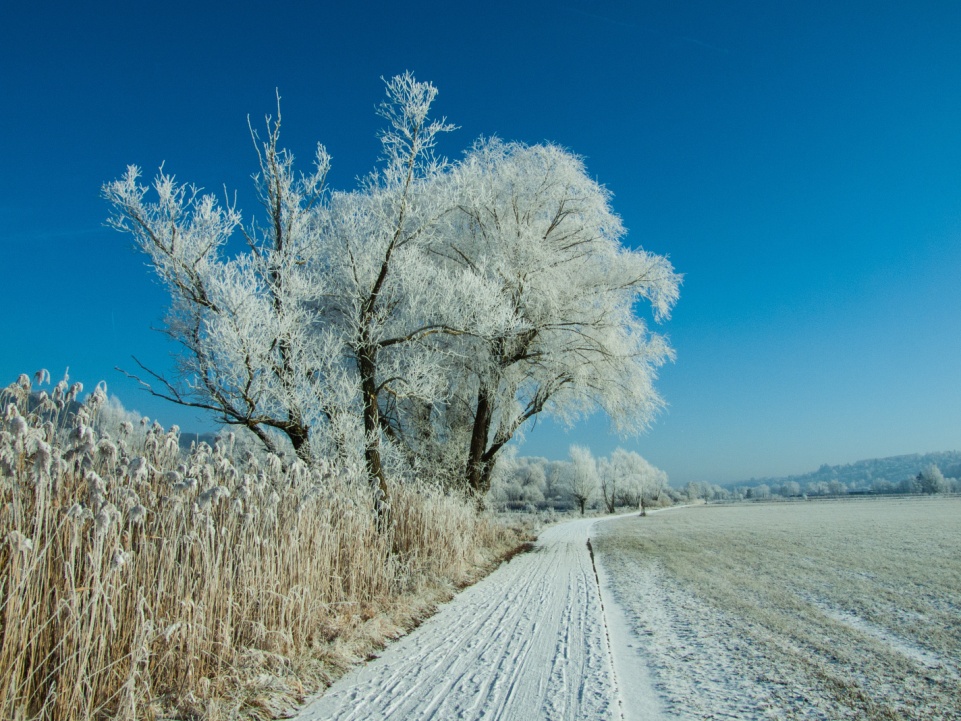 Не колючий, светло-синий
По ветвям развешан иней – 
Погляди хоть ты!
Словно кто-то тороватый
Свежей, белой, пухлой ватой
Все убрал кусты.»
художественная
На дворах, на домах
Снег лежит полотном.
И от солнца блестит
Разноцветным огнём.
На безлюдный простор
Побелевших полей
Смотрит весело лес 
Из-под чёрных ветвей.
И. Никитин
Спасибо за урок!
Подзаголок слайда
Вы можете использовать данный шаблон для создания своих презентаций, но в своей презентации вы должны указать источник шаблона:  Сайт http://mirpps.ru